Protection des usagers vis-à-vis de la chute de briques dans des tunnels en maçonnerie
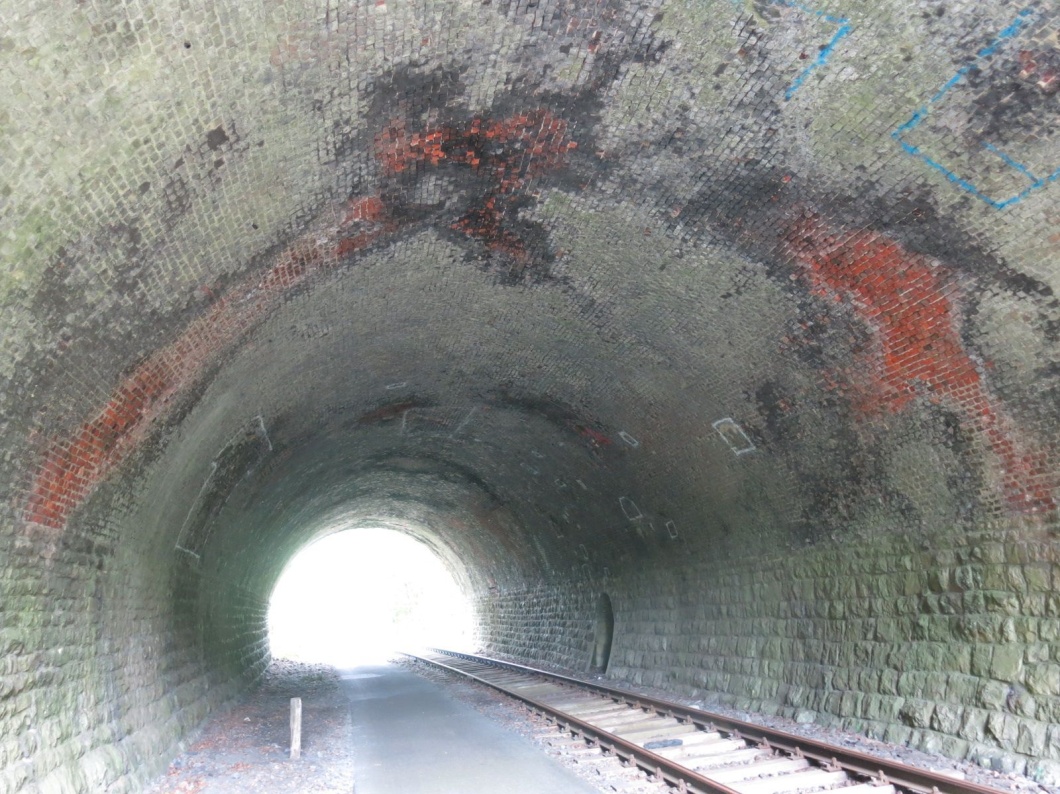 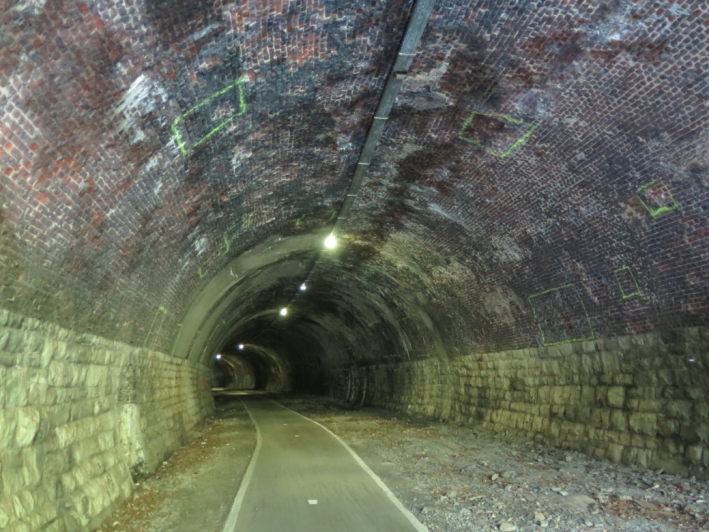 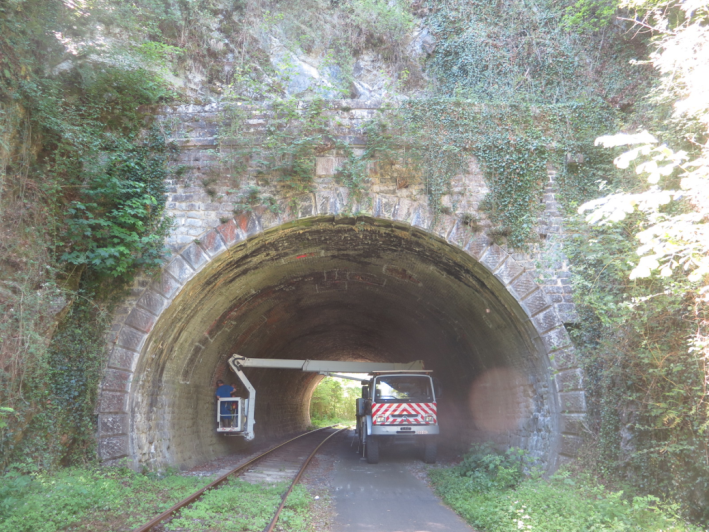 270 m
44 m
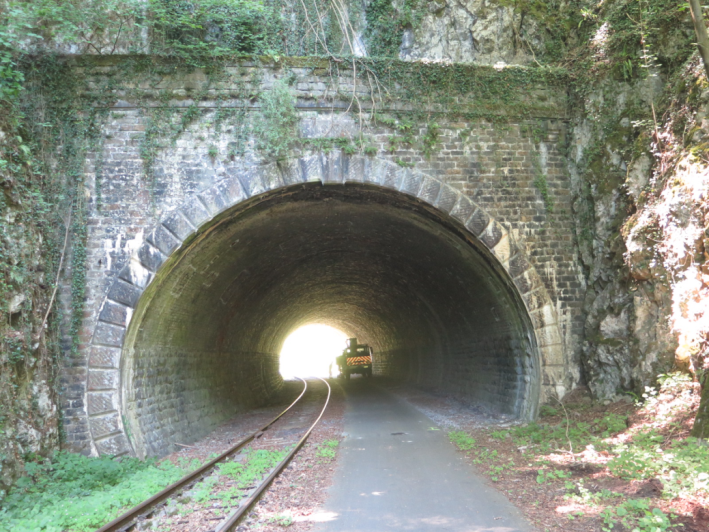 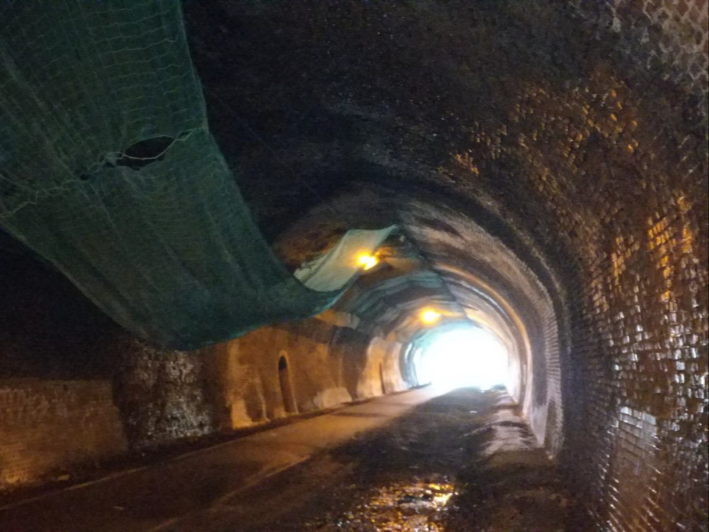 76 m
466 m
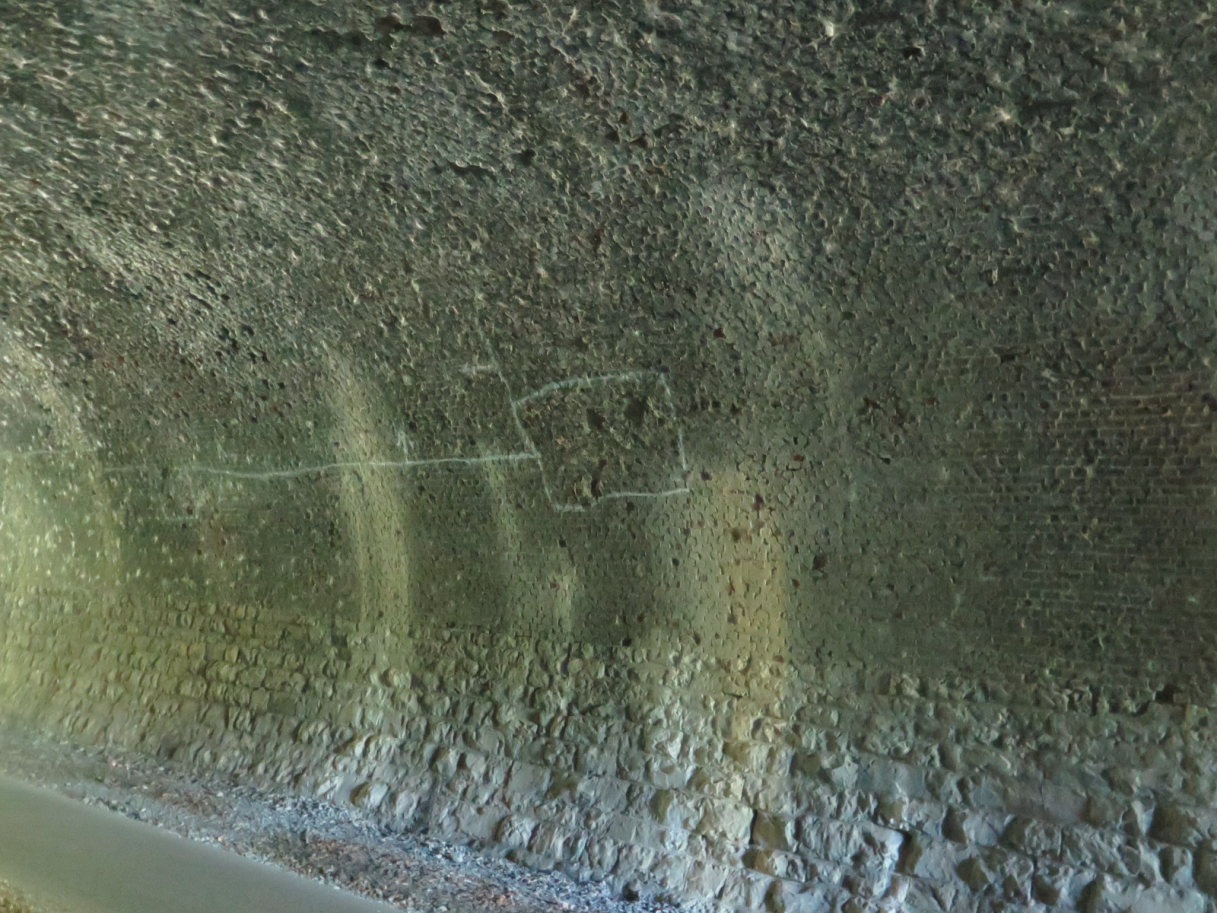 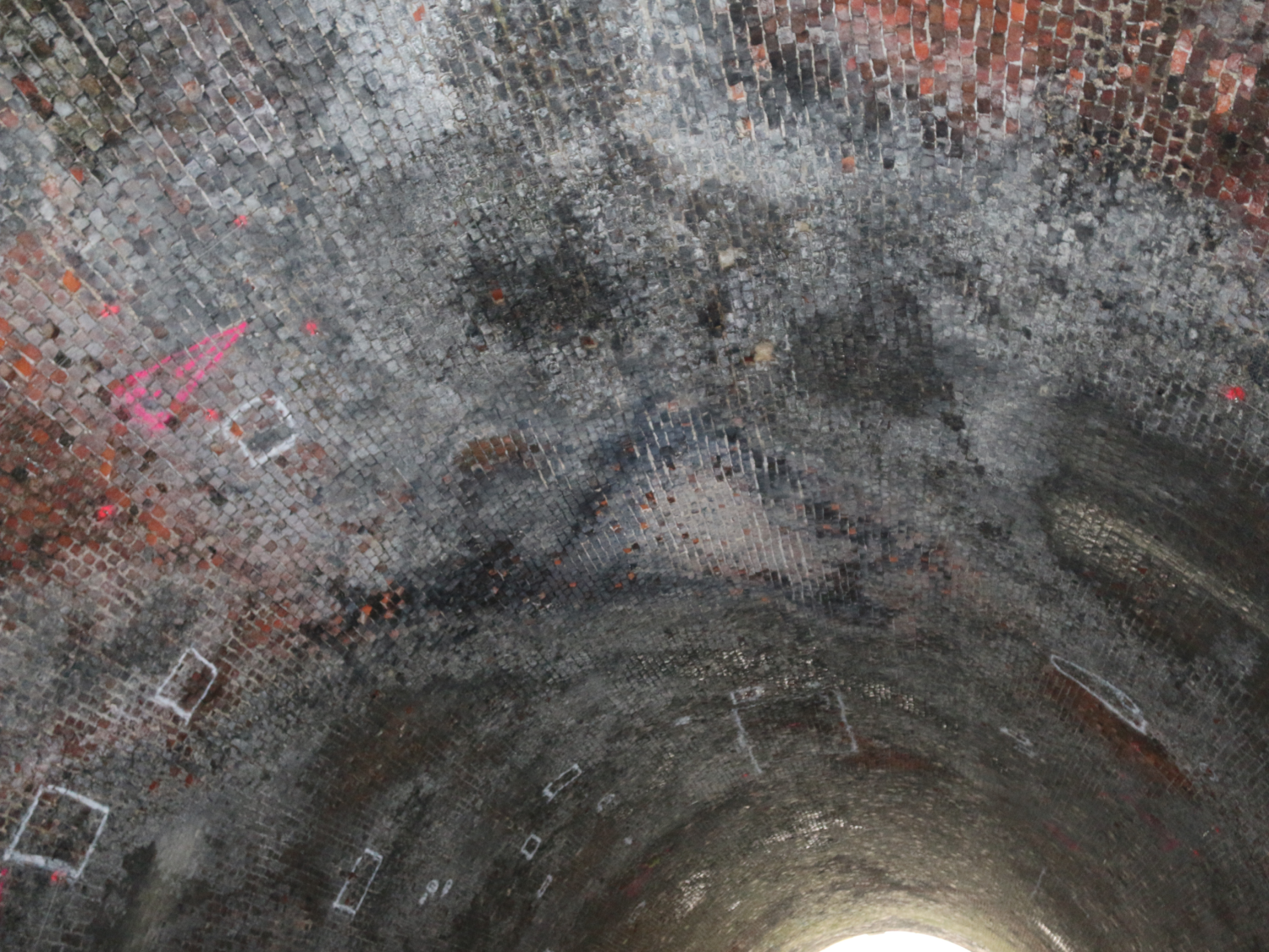 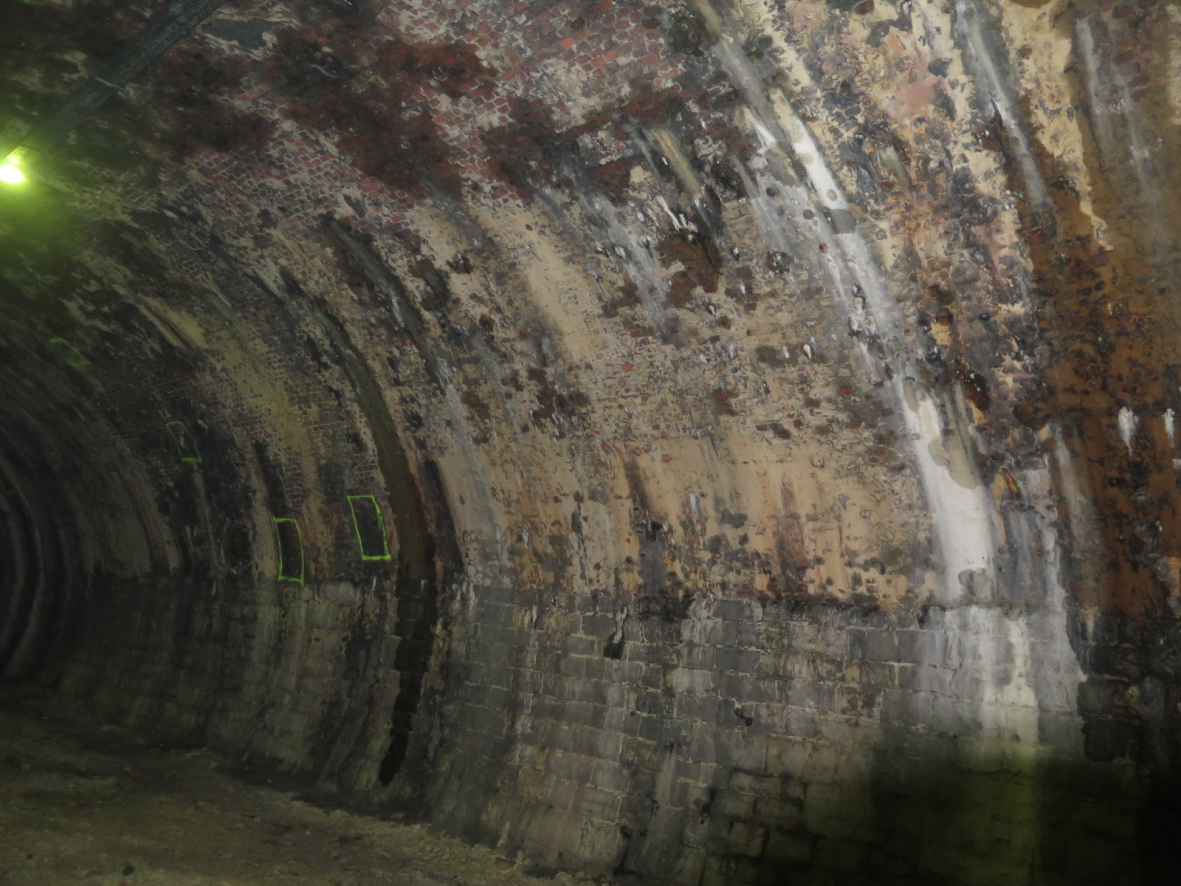 Visualisation d’ensemble par photogrammétrie
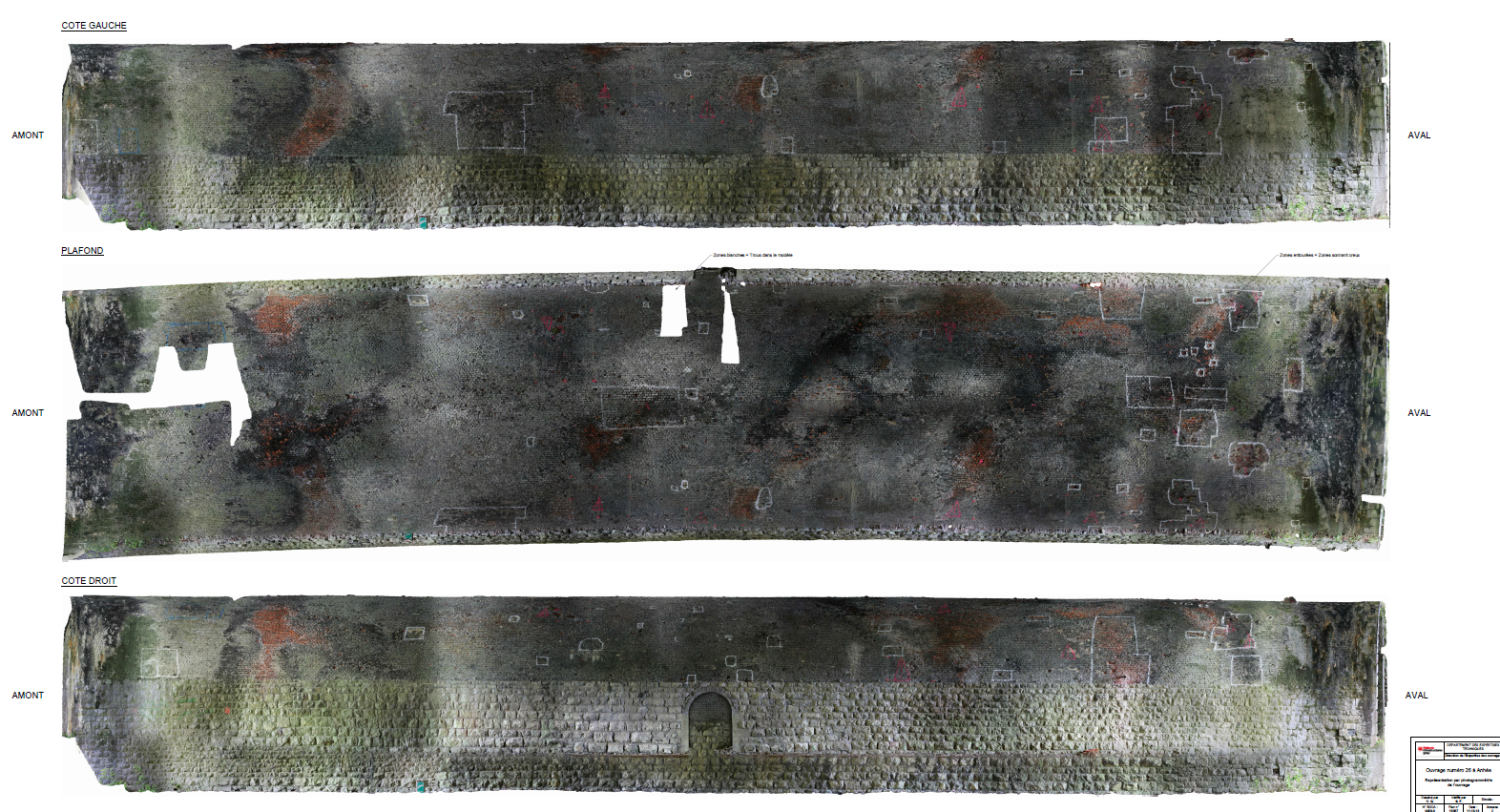 Carottages réalisés dans les différents tunnels
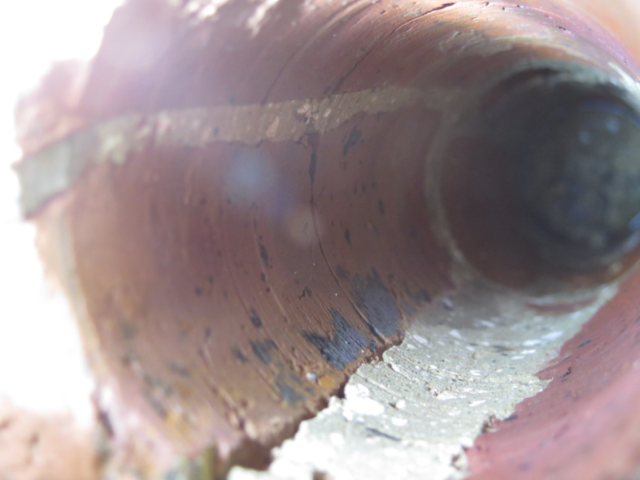 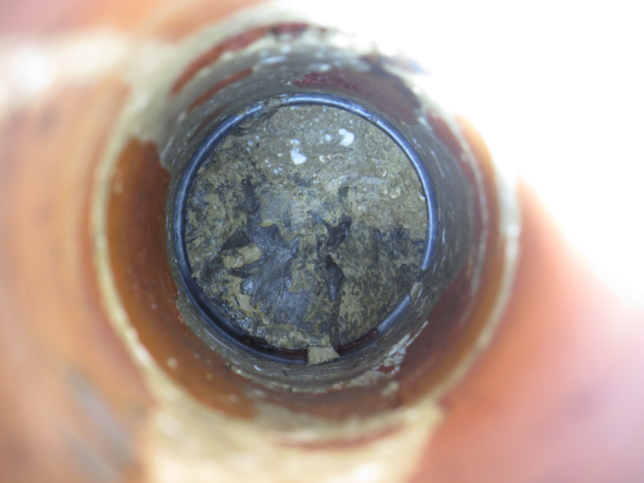 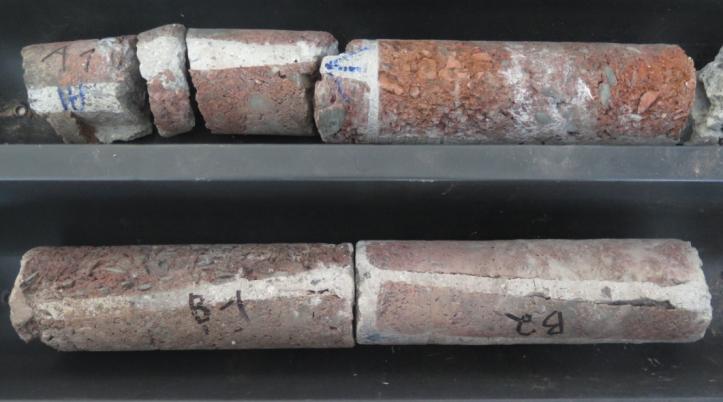 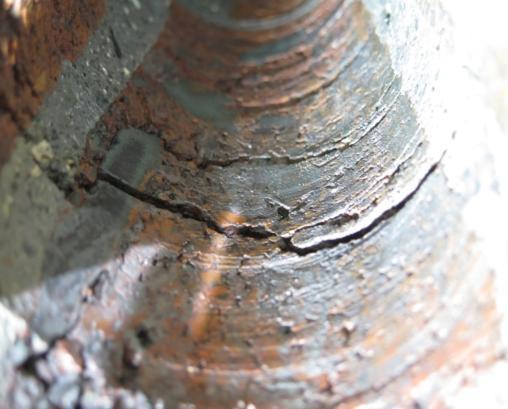 Examens menés
Ouvrages datant de 1888

  Peu de briques (morceaux) désolidarisés (1-5%)
  Environ 25% de zones creuses
  Zones creuses de dimensions limitées mais réparties un peu partout sur l’ouvrage

  Voûte constituée de deux lits de briques (50cm d’épaisseur)
  Matériau incompressible (roche) derrière la voûte

  En zone saine, briques en bon état
  En zone creuse, une demi-brique fissurée généralement




 Solution pour empêcher les brique de tomber sur les usagers (et non pour renforcer l’ouvrage)

 Peu de briques désolidarisées pour un ouvrage si ancien
Solution 1 : gunitage de la voûte
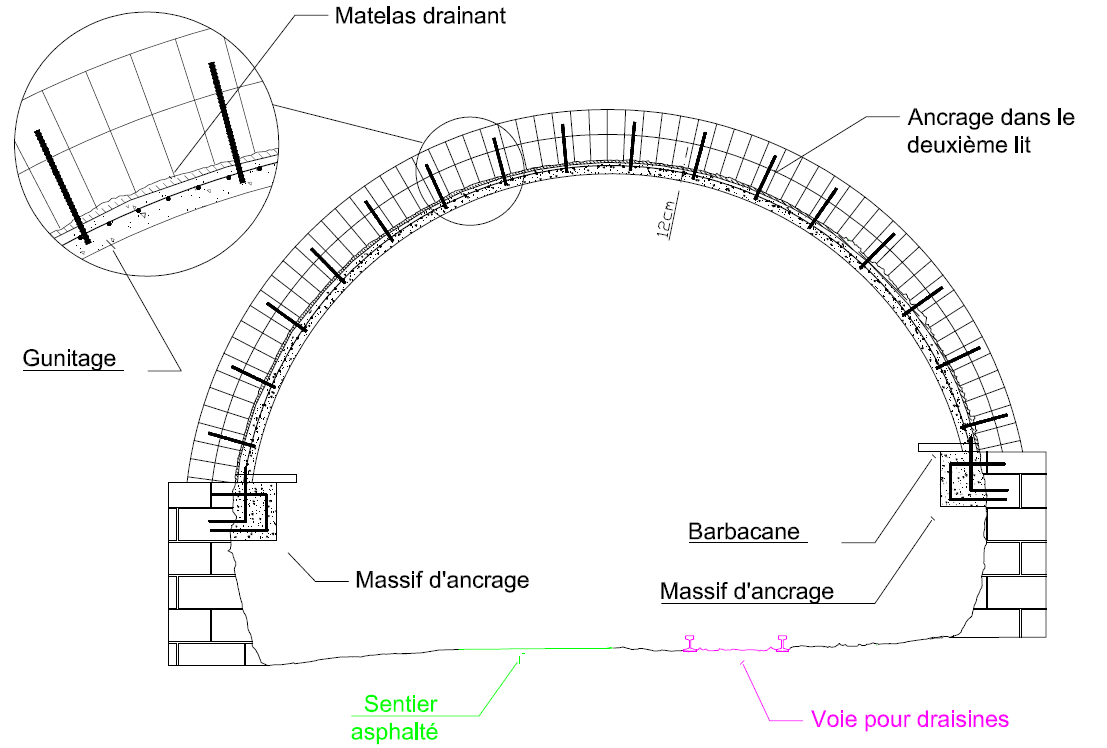 Solution 2: filets ancrés dans la voûte
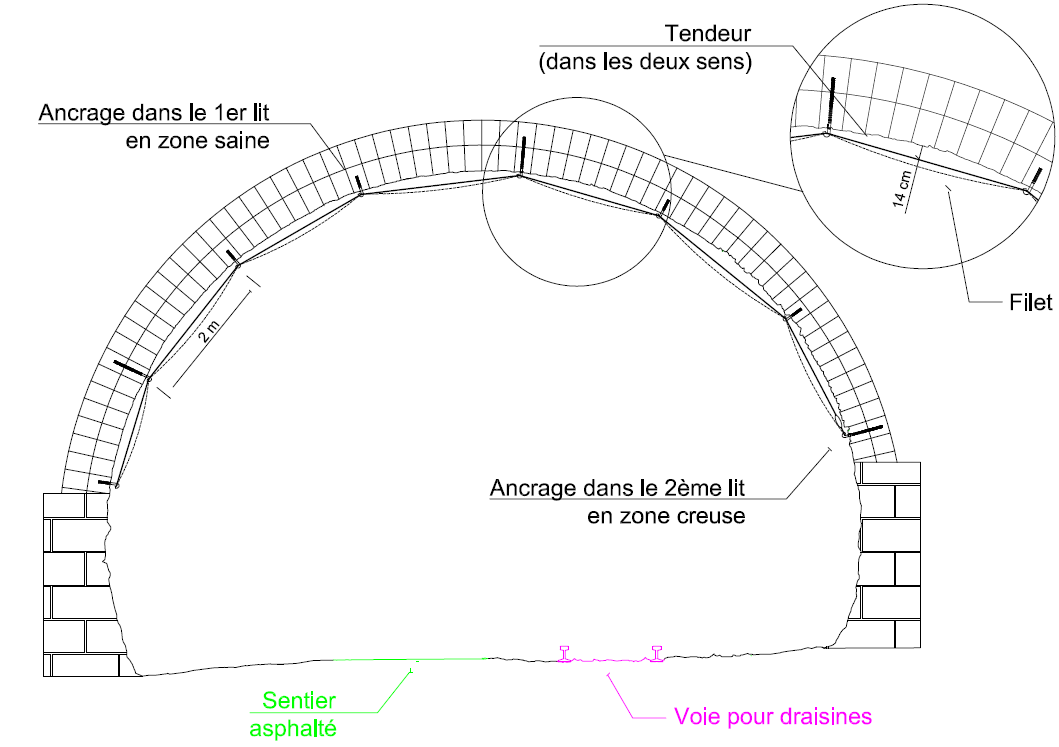 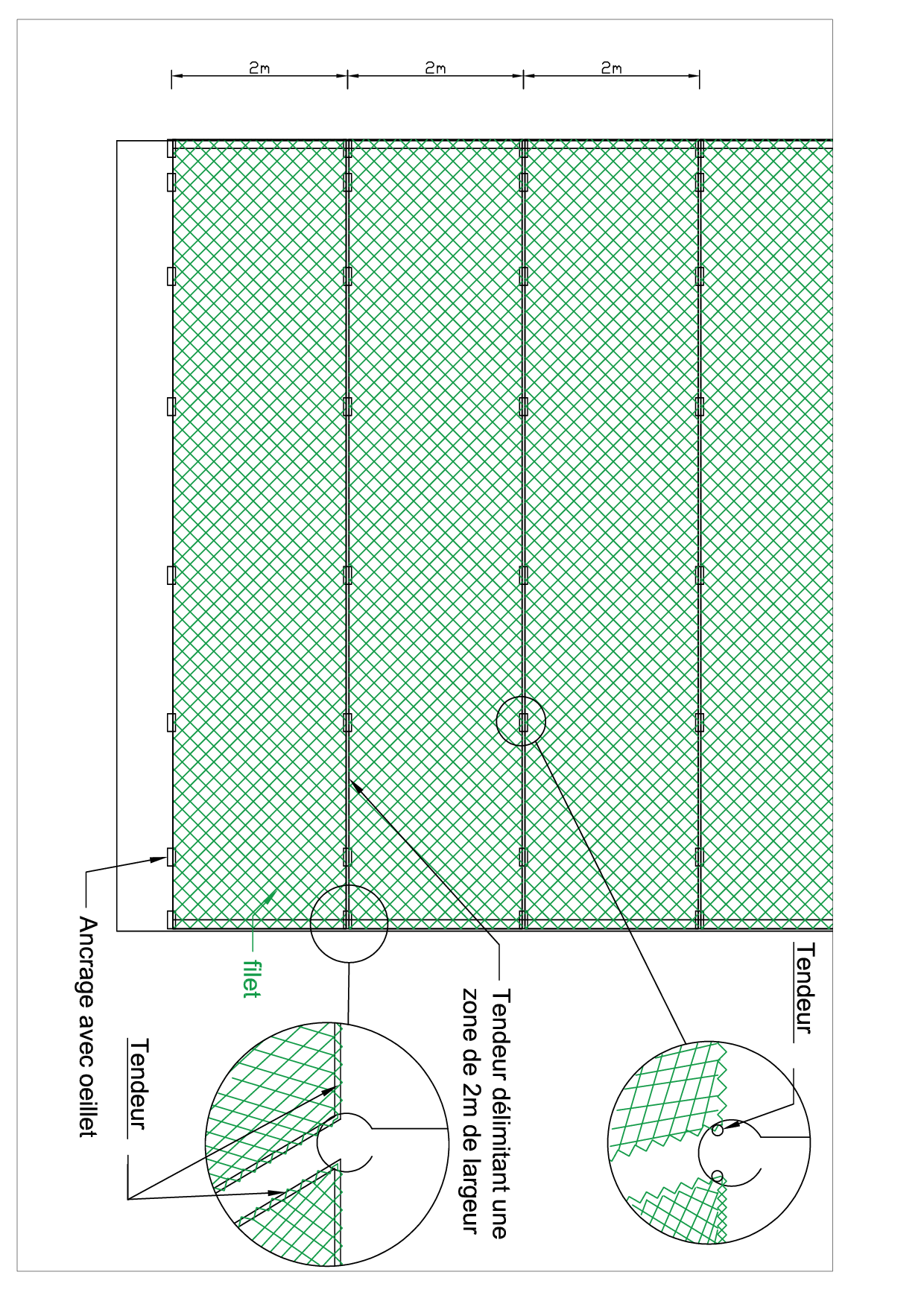 Solution 2: filets ancrés dans la voûte
Quelle solution choisir?
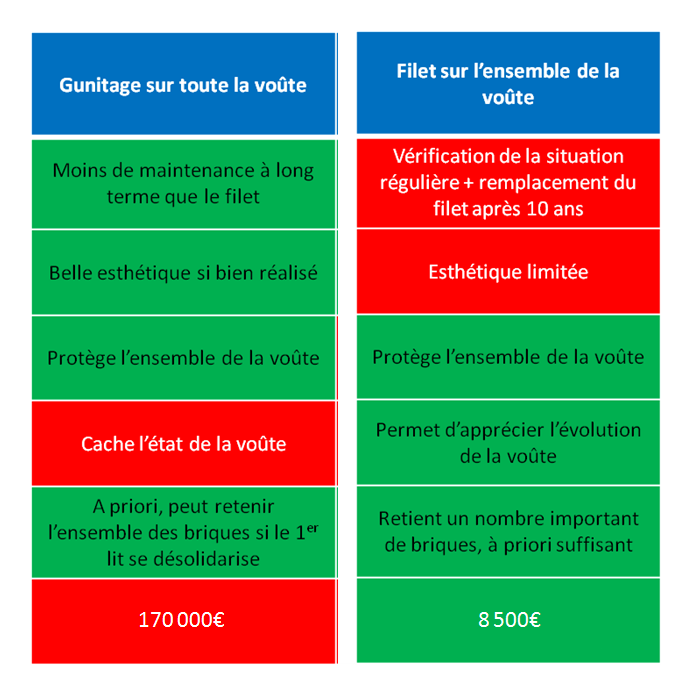 Résistance ?
Coût ?
Coût?
Quelle solution choisir?

Coût
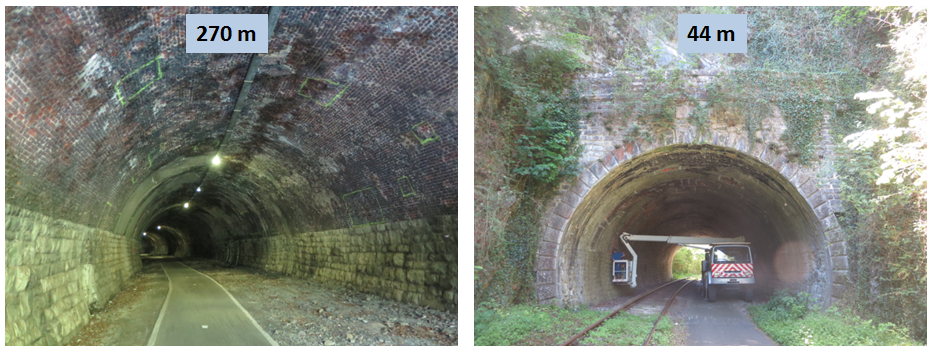 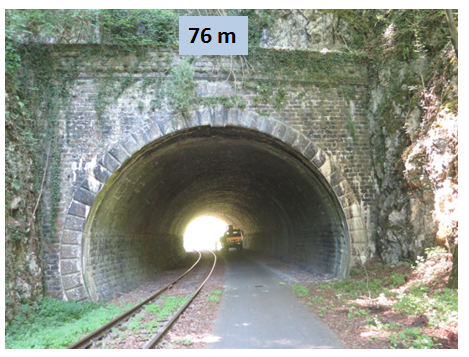 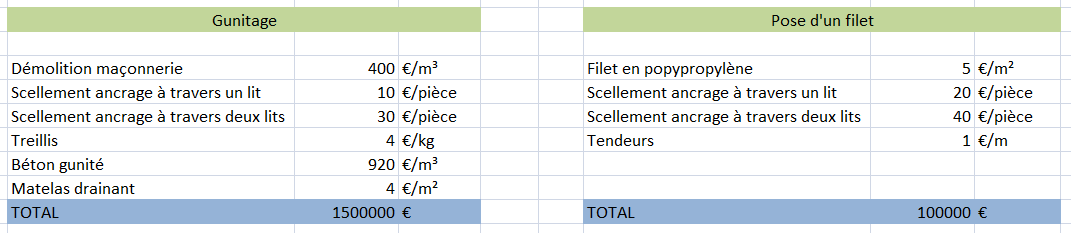 Quelle solution choisir?
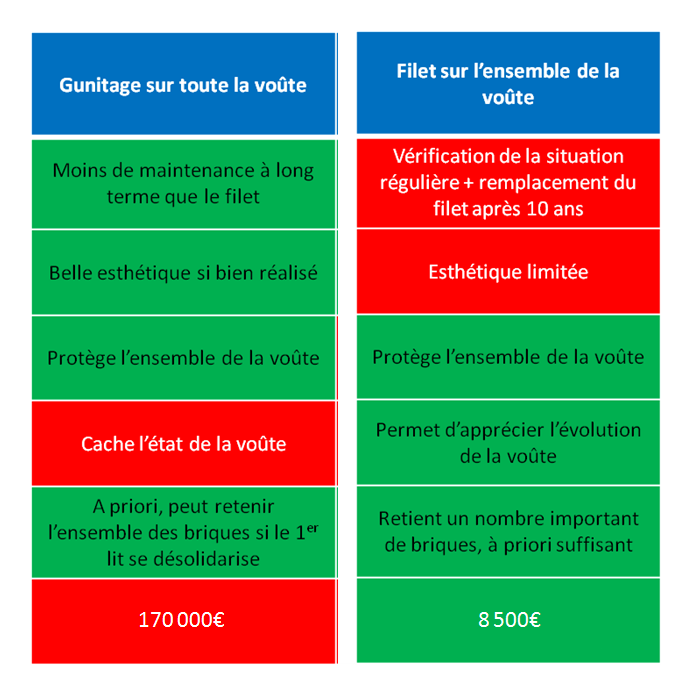 Résistance ?
1 500 000 €
100 000 €
Résistance de la solution par filet
Résistance des ancrages
Résistance du filet
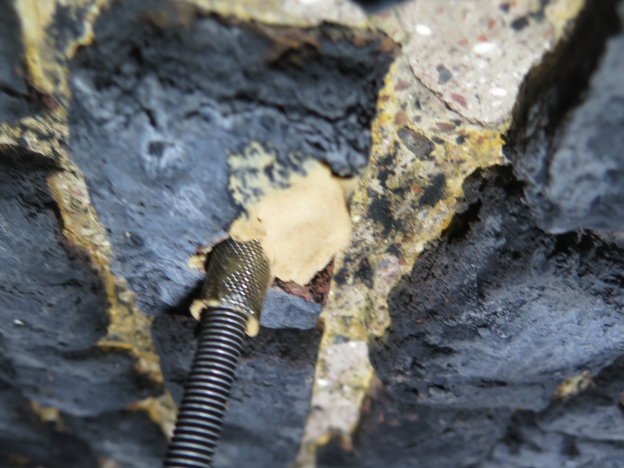 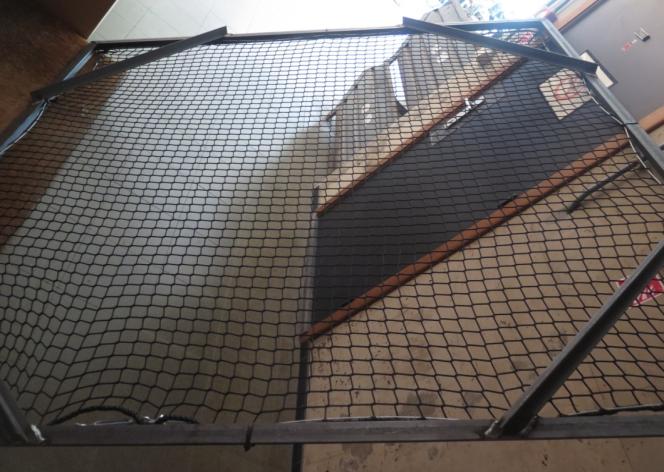 Résistance de la solution par filet
Résistance des ancrages
Résistance du filet
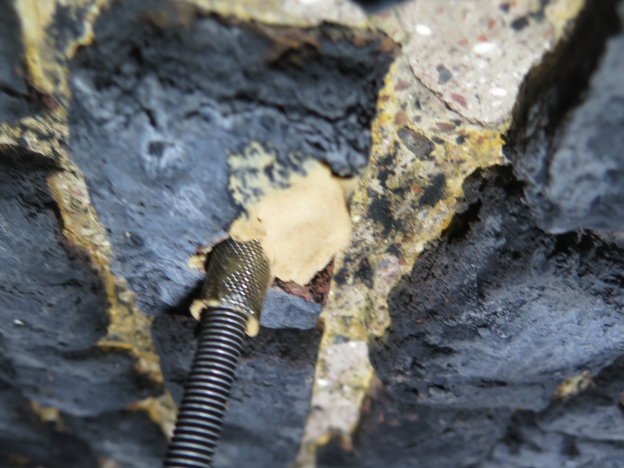 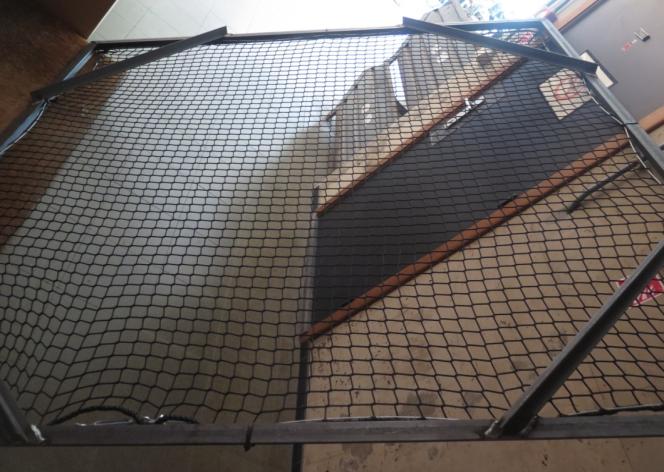 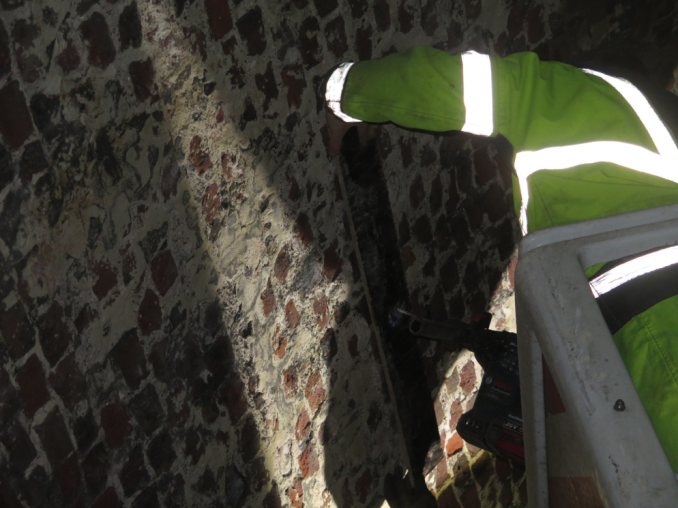 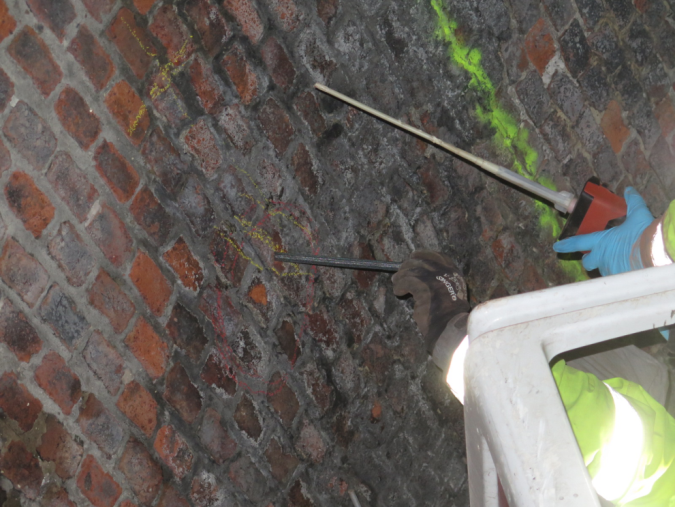 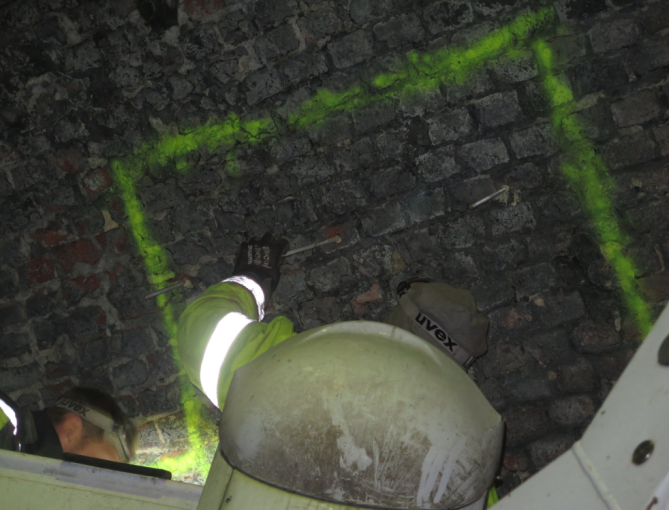 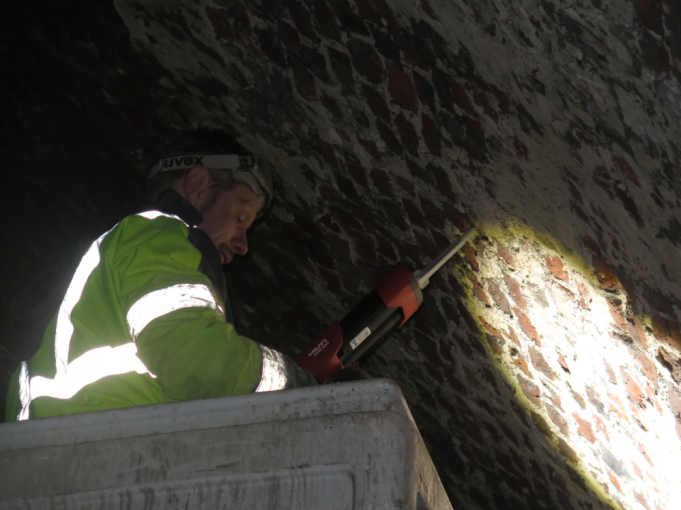 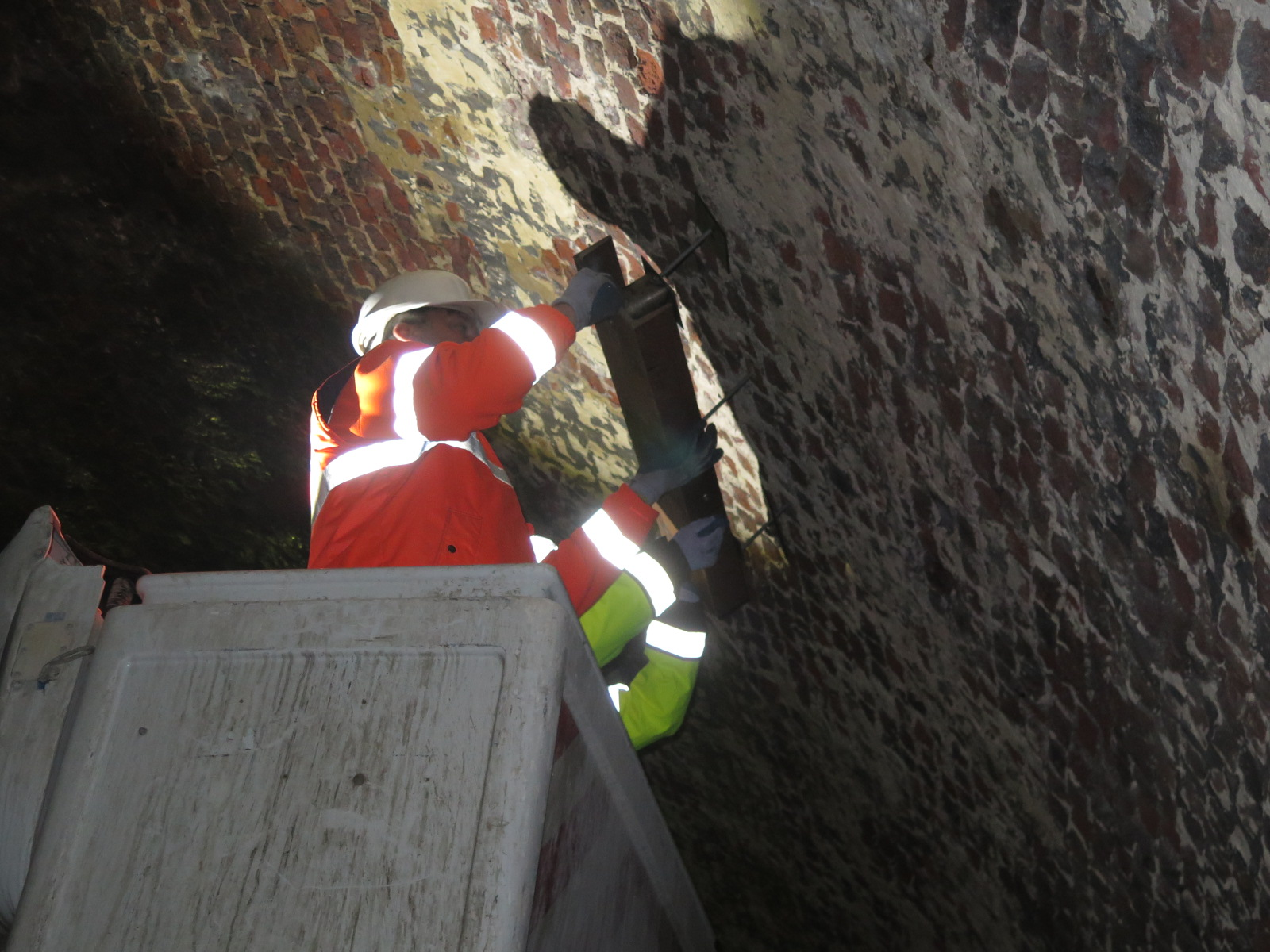 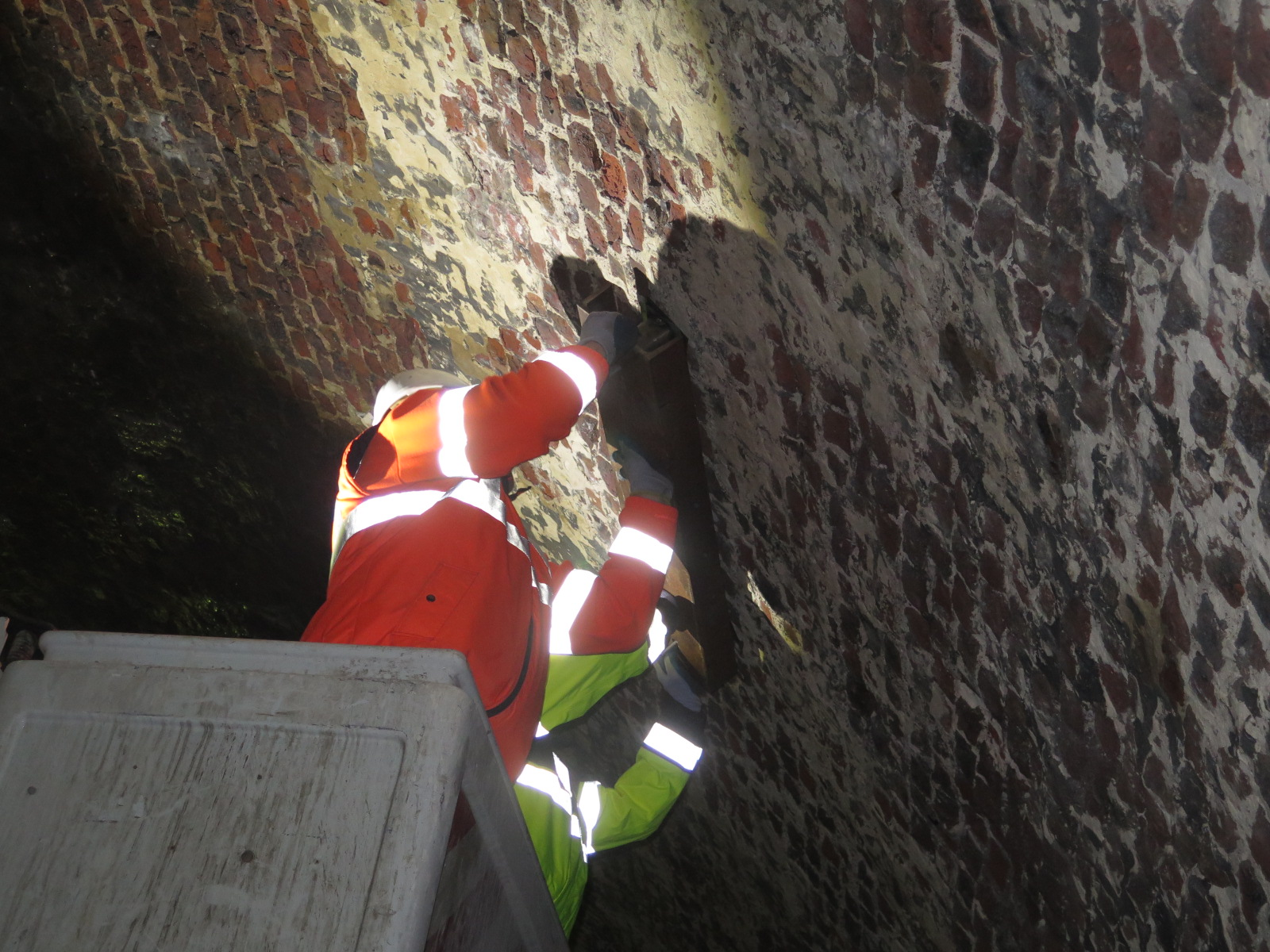 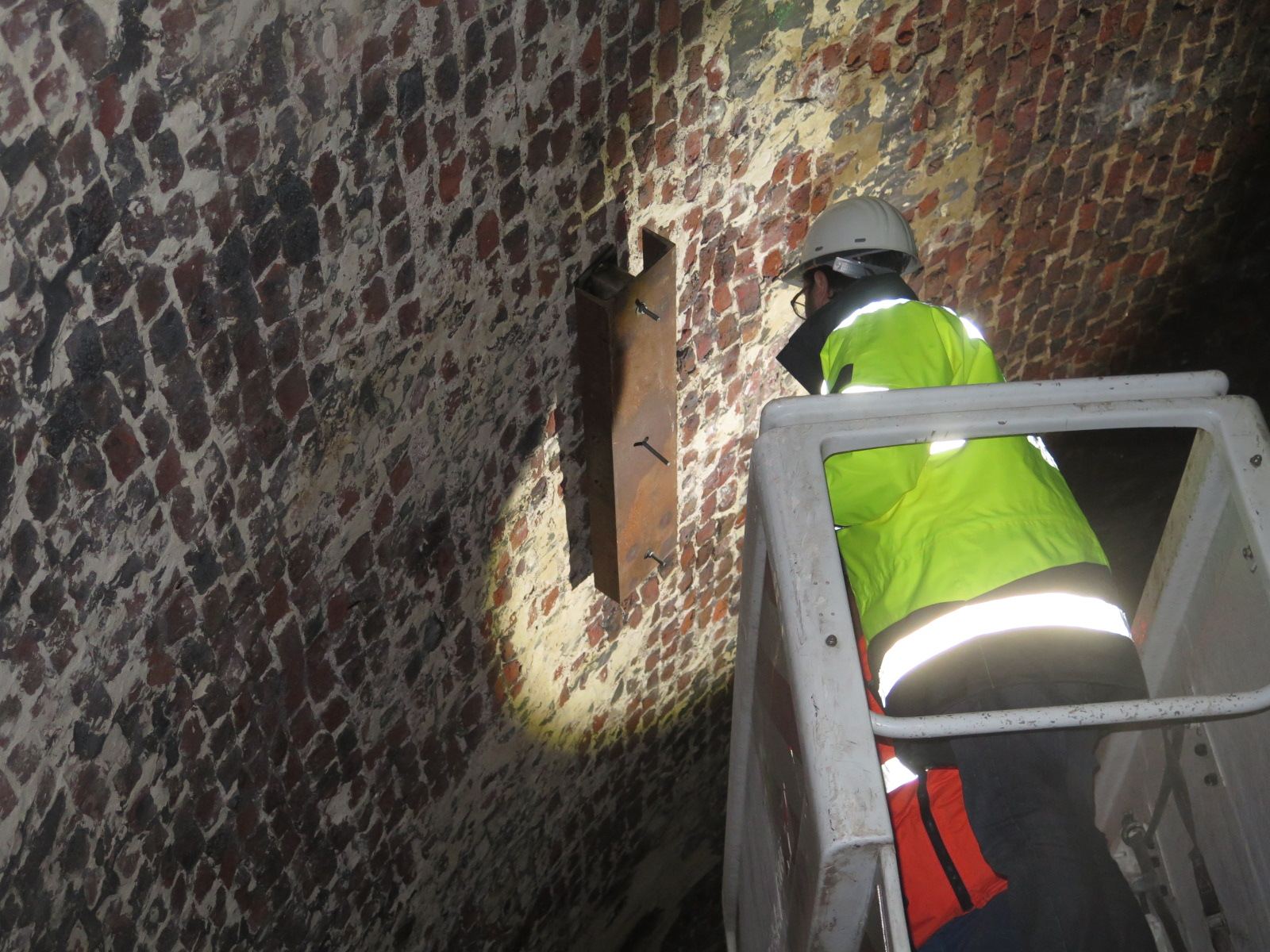 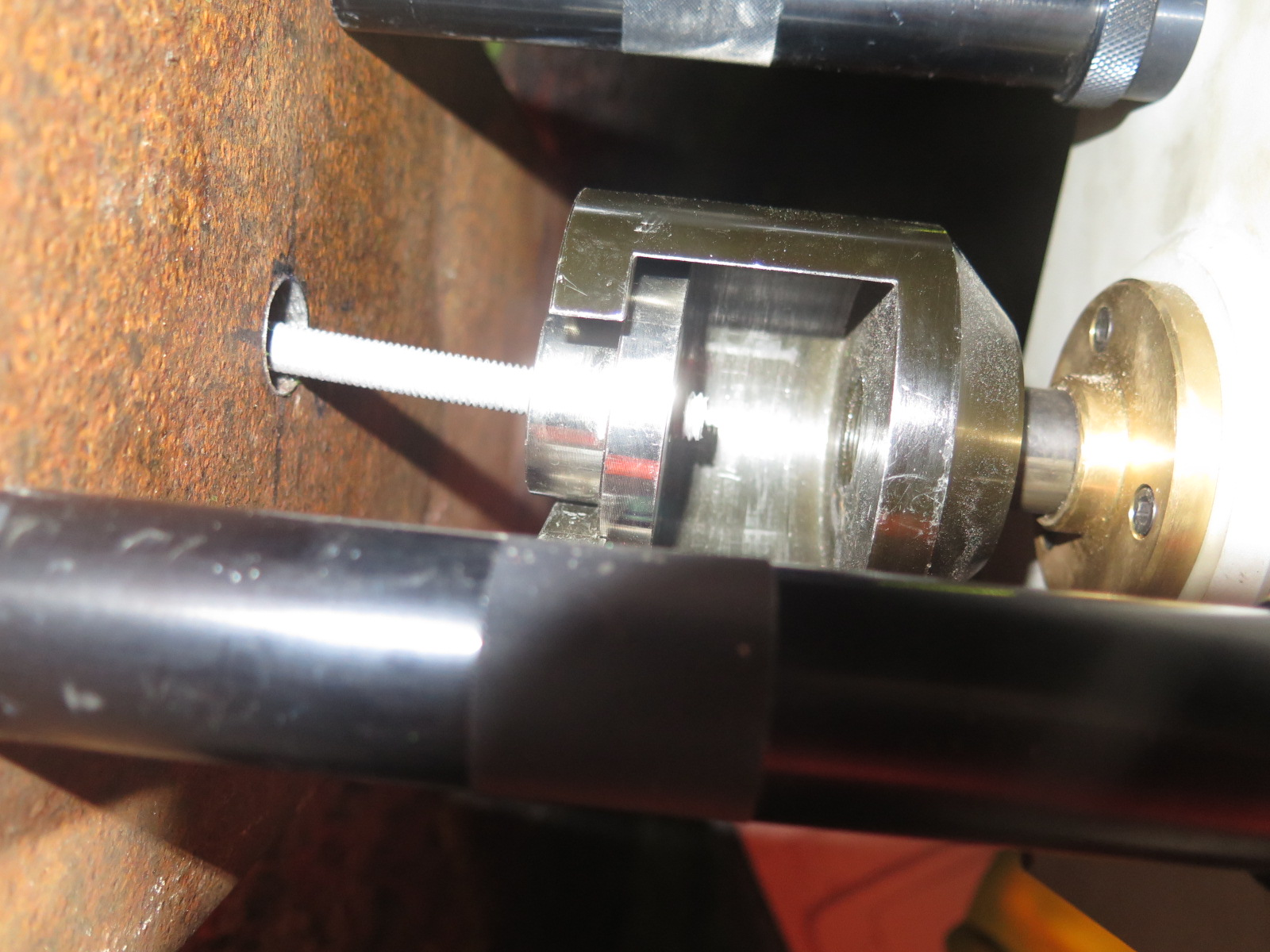 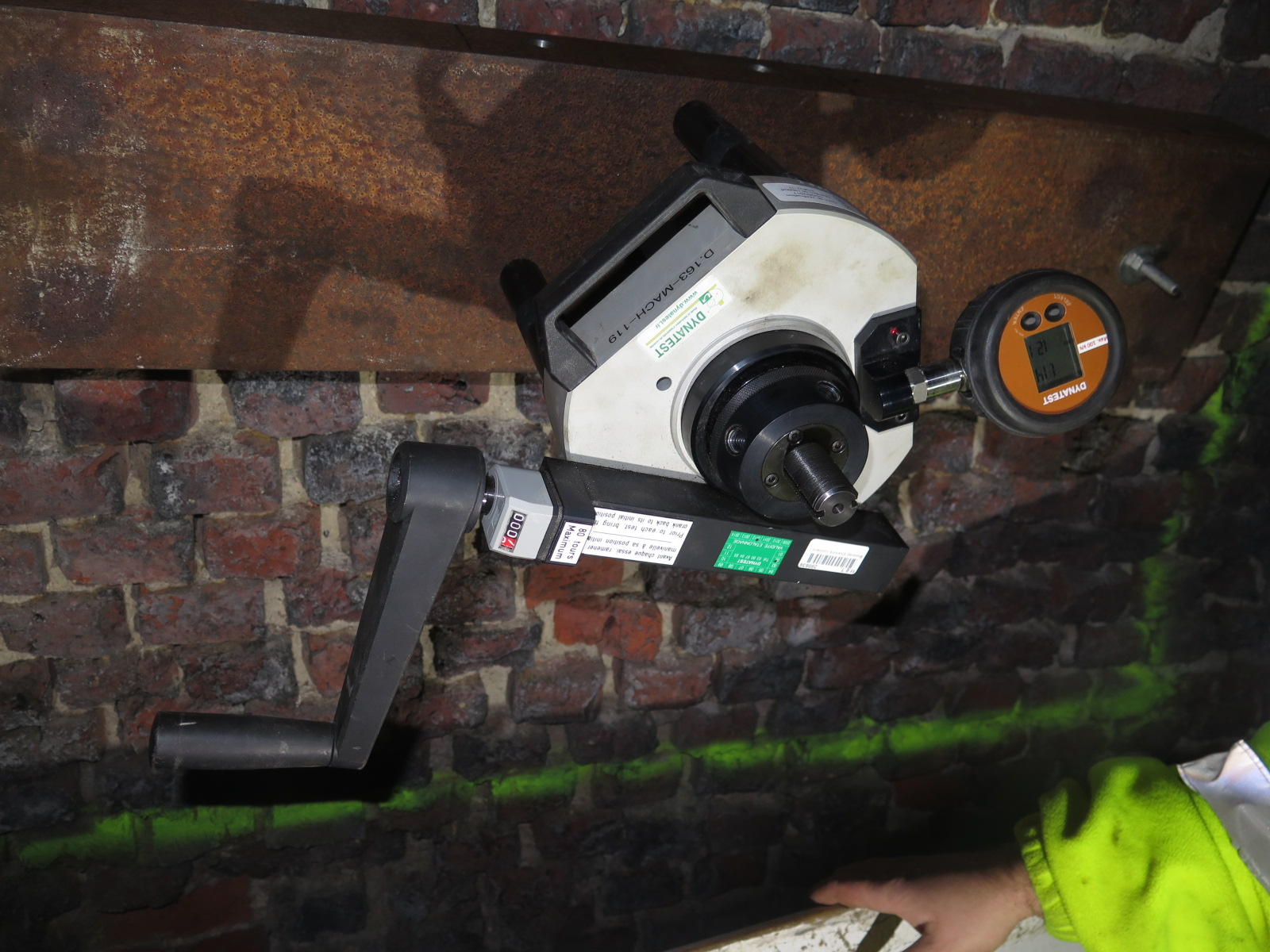 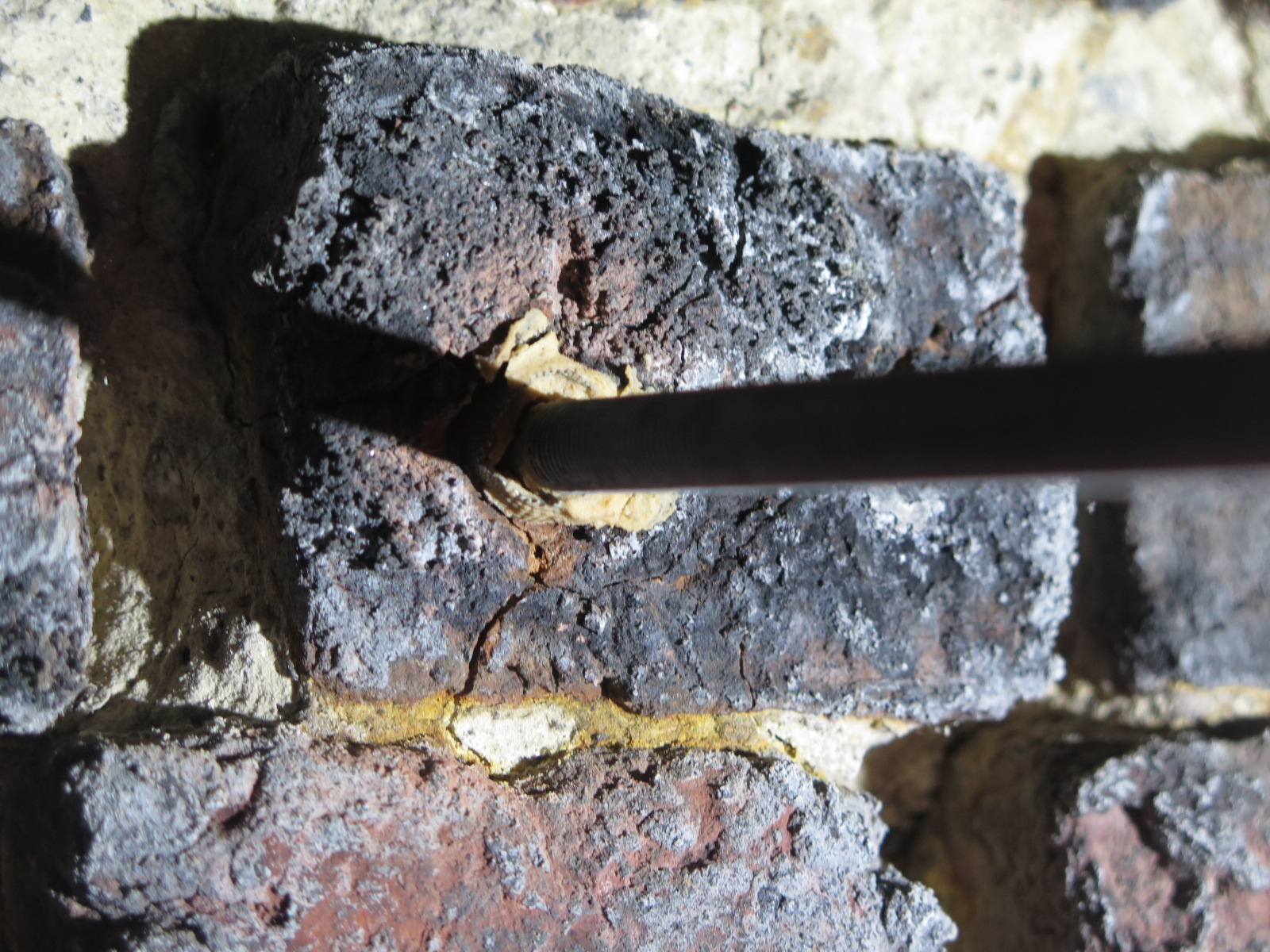 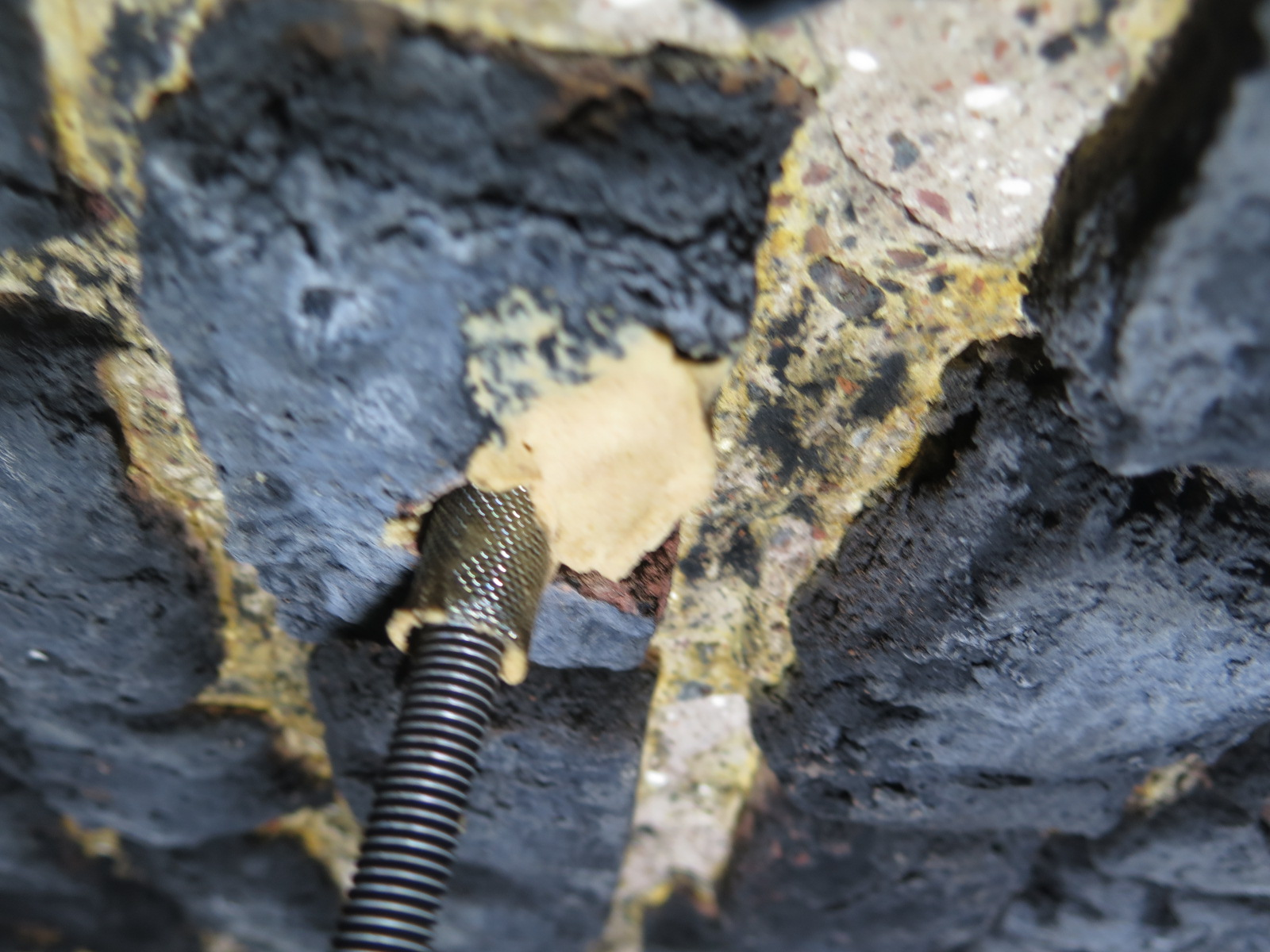 Tests d’ancrages
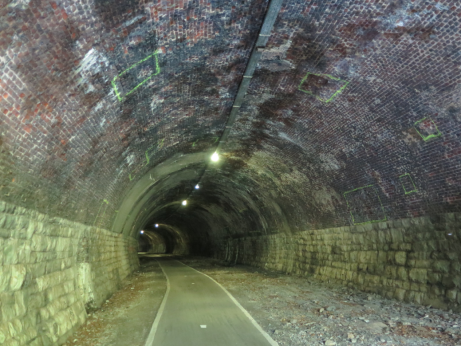 3 ancrages en zone creuse 10 cm de profondeur (1er lit)

3 ancrages en zone saine 10 cm de profondeur (1er lit)

3 ancrages en zone creuse 34 cm de profondeur (2ème lit)
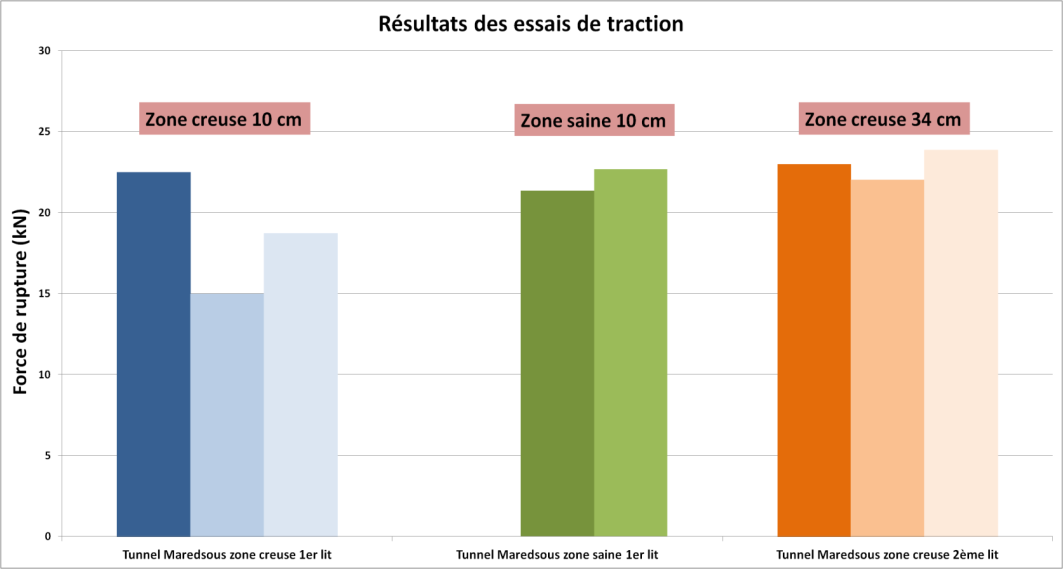 Tests d’ancrages
Codes de calcul européens
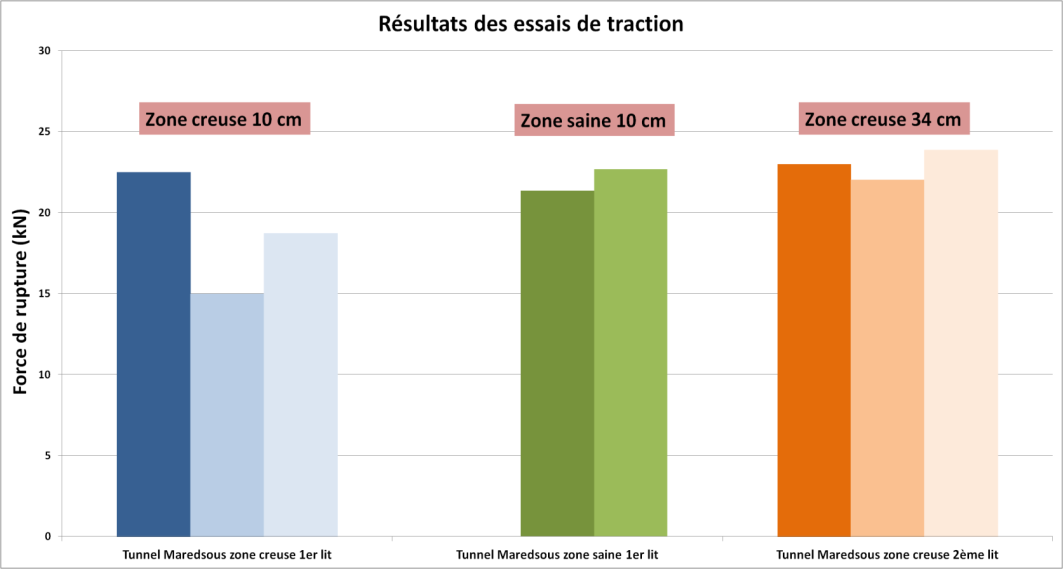 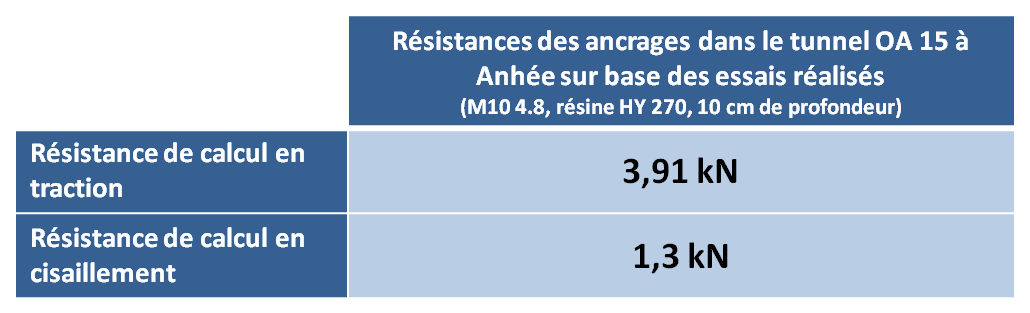 Reprend 130 briques par maille de 2m de côté
Résistance de la solution par filet
Résistance des ancrages
Résistance du filet
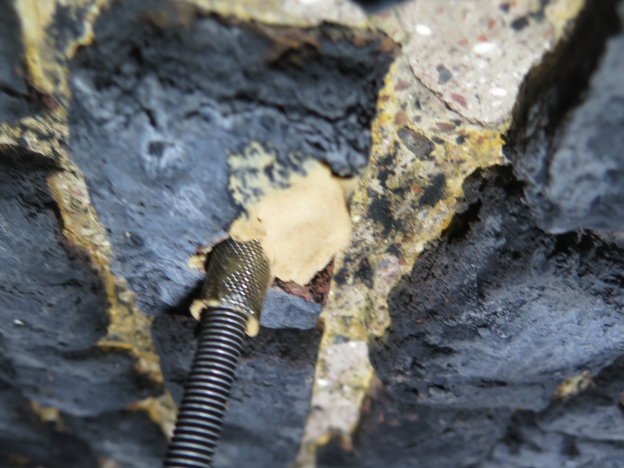 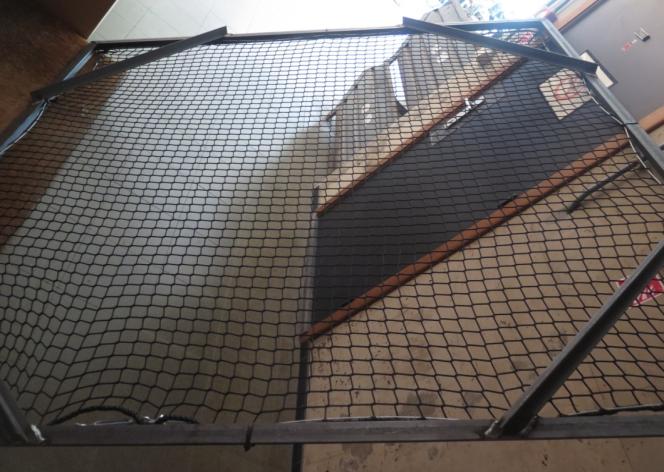 Résistance du filet
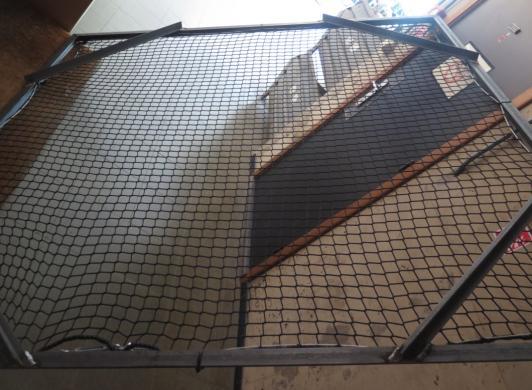 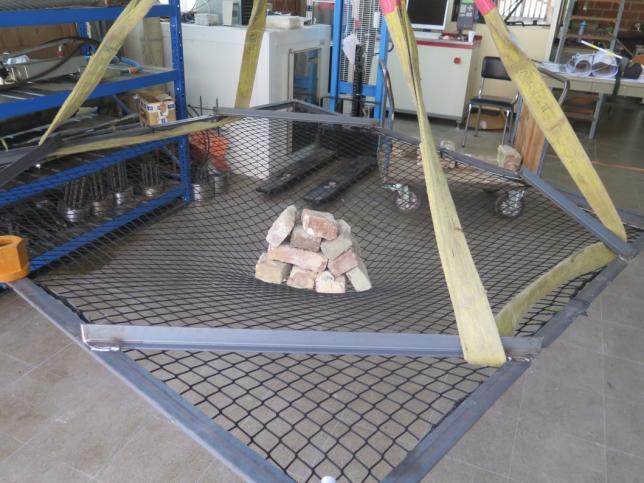 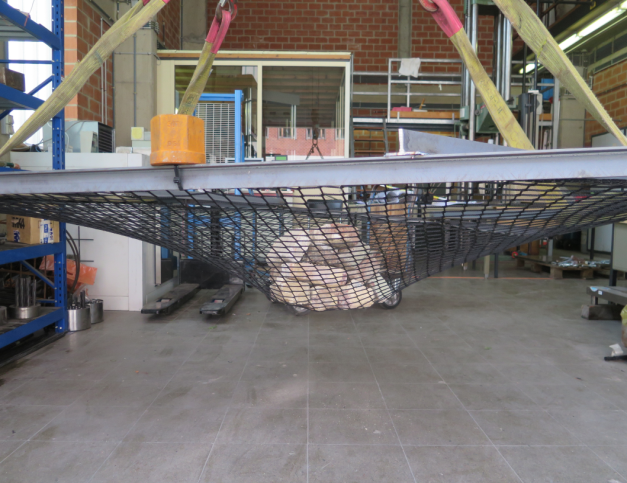 Résistance du filet
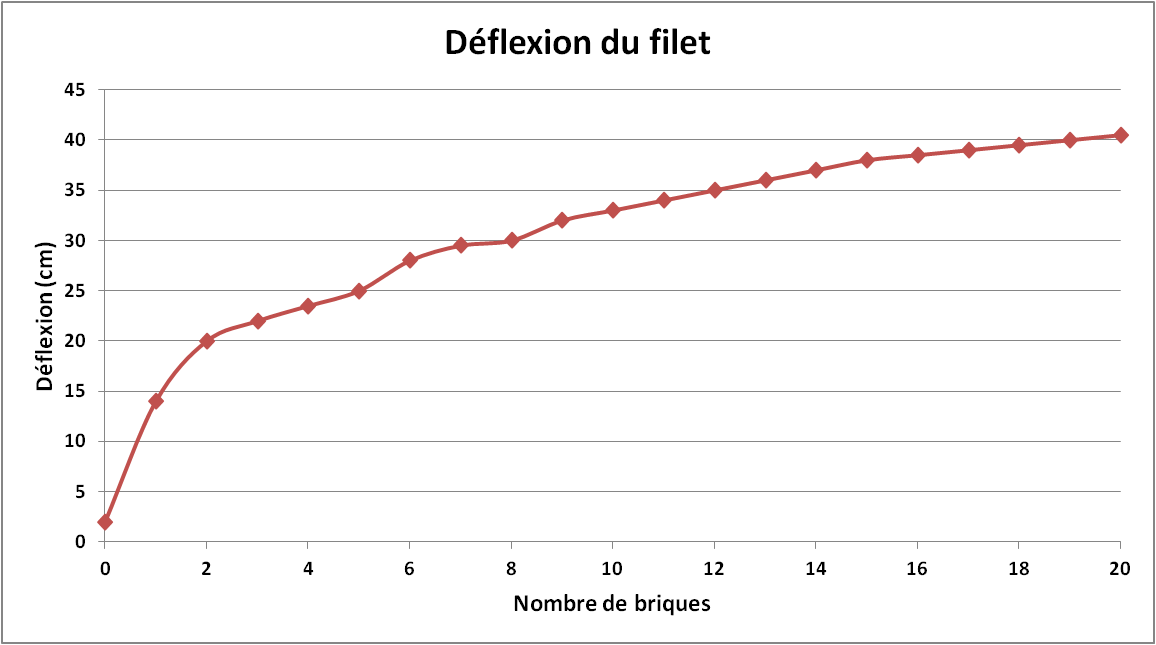 Quelle solution choisir?
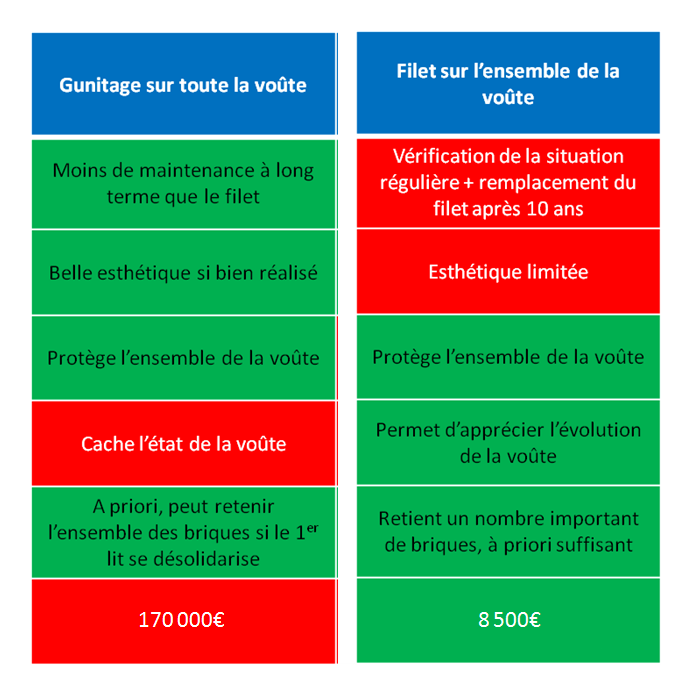 1 500 000 €
100 000 €
Tunnel de Hour
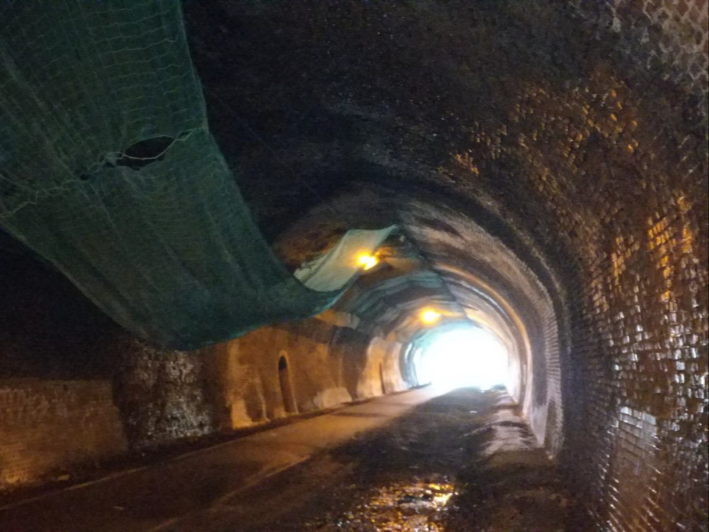 466 m
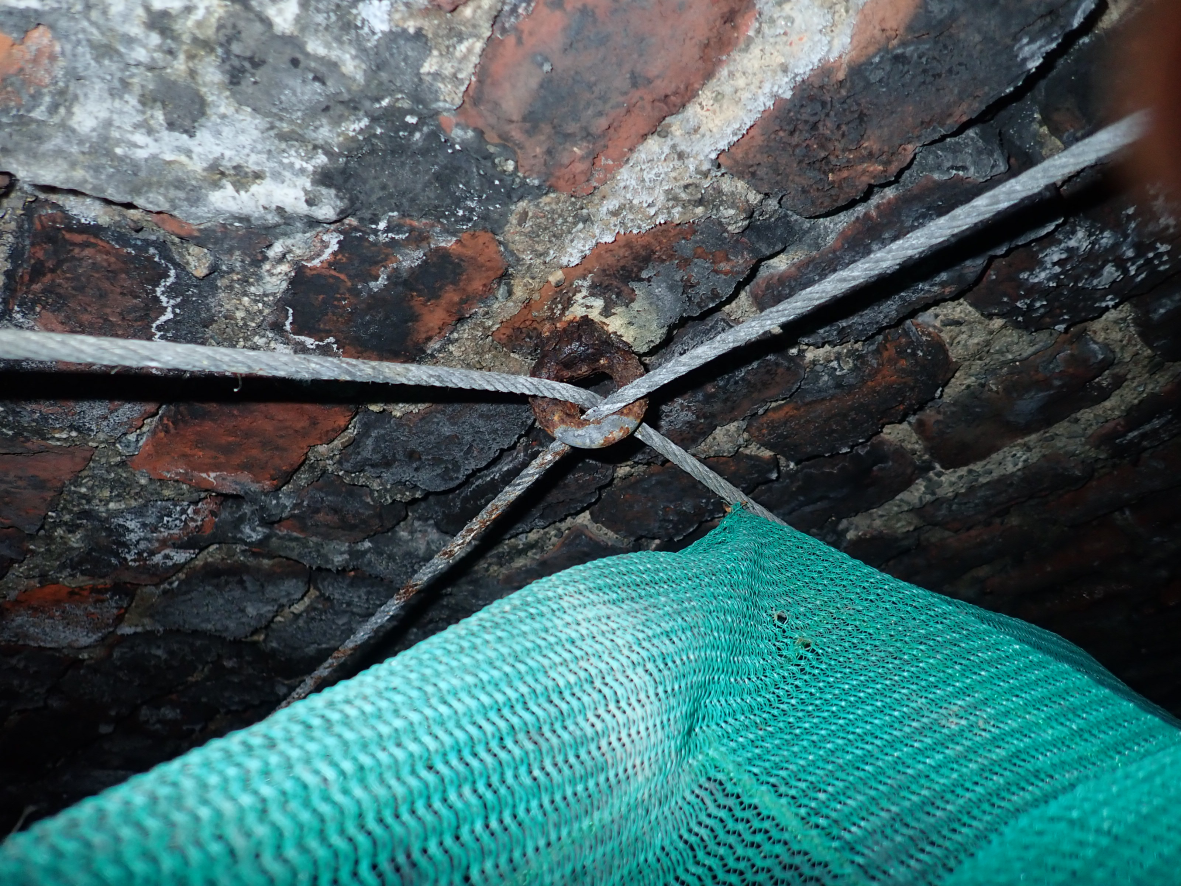 Solution proposée
Tunnel de Hour
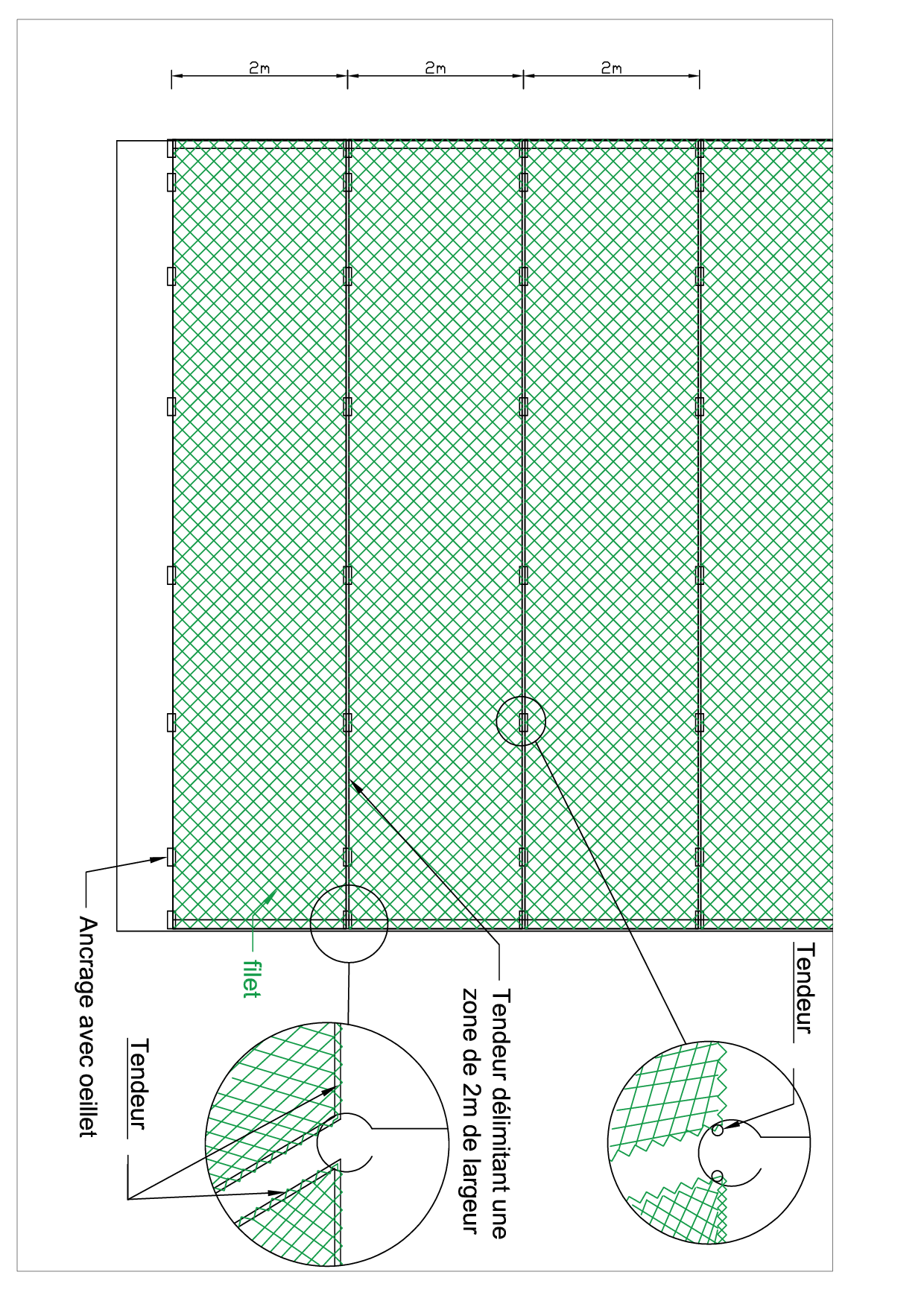 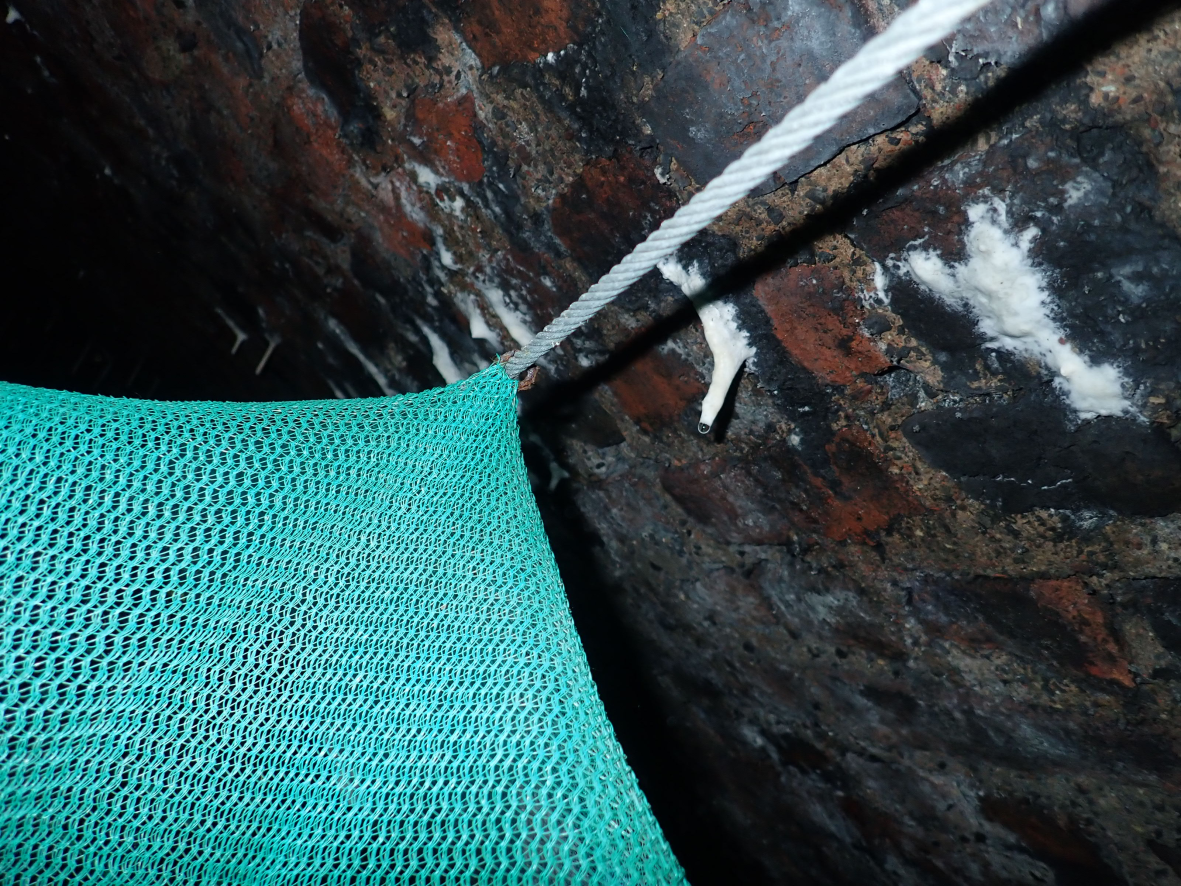 Solution proposée
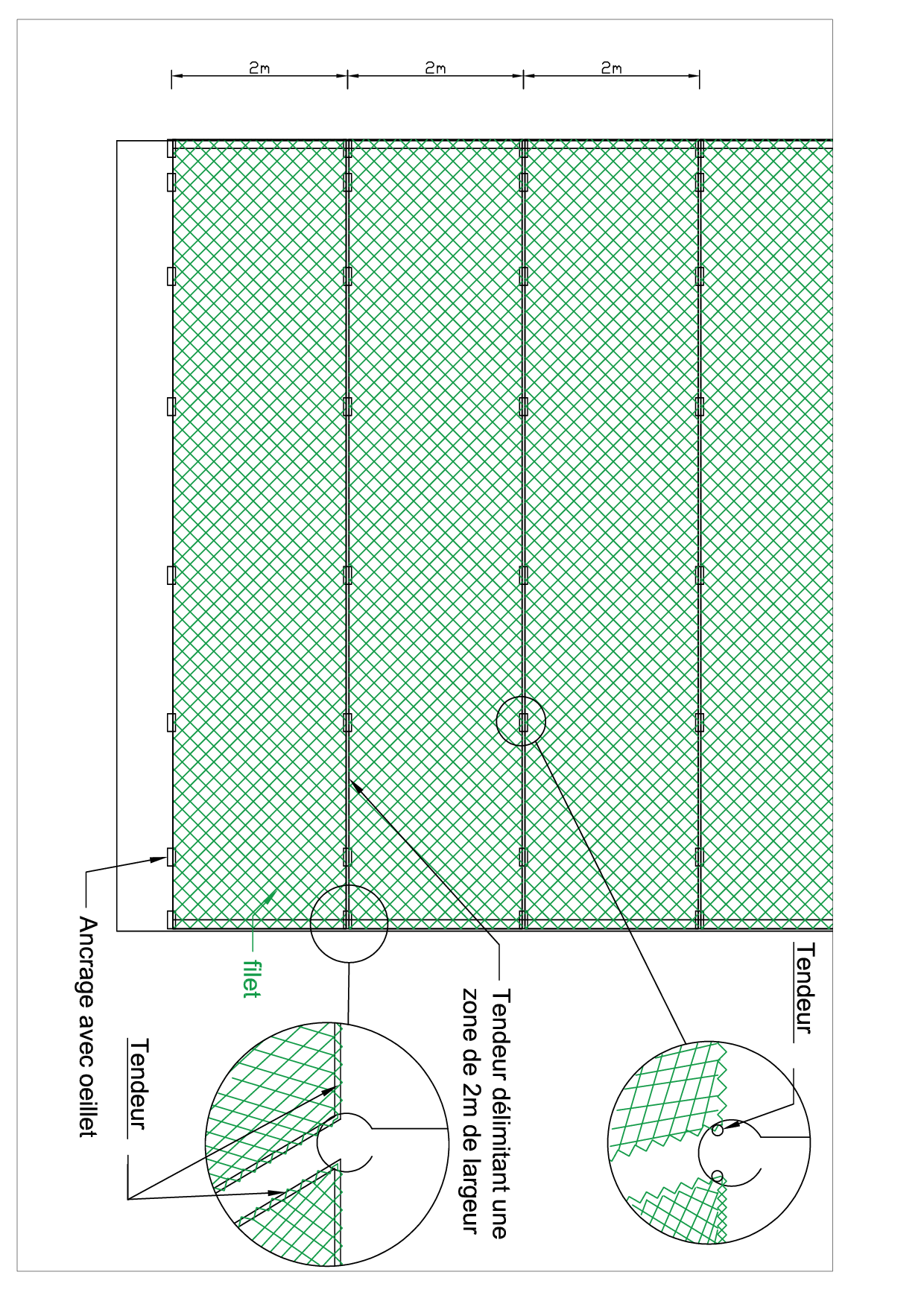